PMBA 502 - Chapter 1
Marketing:The Art and Science of Satisfying Customers

with Duane Weaver
OUTLINE
What is Marketing?
The 4 Ps of Marketing
Eras in Marketing
Needs vs. Wants
Maslow’s Hierarchy of Needs
Not-for-profit Marketing
Avoiding Marketing Myopia
1-2
What is Marketing
Production and marketing together create utility—the want-satisfying power of a good or service (can be in the form of a product, service, idea or experience)
1-3
Definition of Marketing
Marketing Companywide consumer orientation with the objective of achieving long-run success
Does it have to be “long run”?
Involves:
Analyzing customer needs
Obtaining the information necessary for design and production that match customer expectations
Satisfying customer preferences
Creating and maintaining relationships with customers and suppliers
1-4
The 4 P’s of Marketing
LET’S PROVIDE EXAMPLES FOR EACH

PRODUCT

PLACE

PRICE

PROMOTION
1-5
Four Eras in the History of Marketing
Exchange process—activity in which two or more parties give something of value to each other to satisfy perceived need
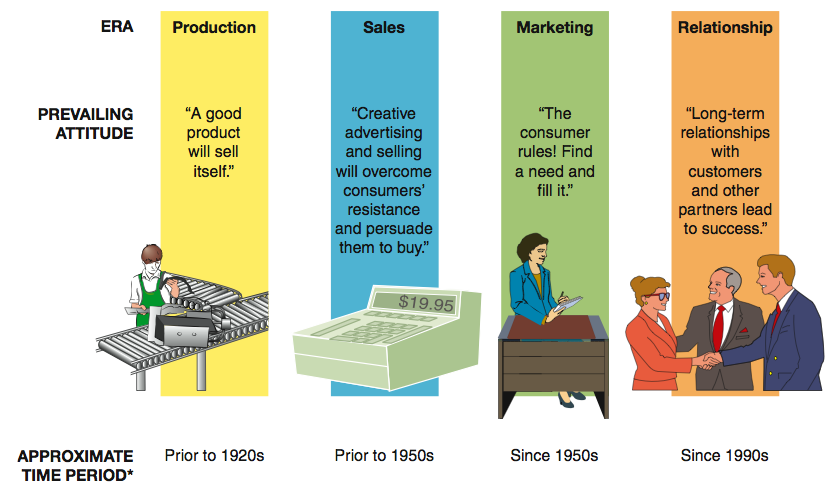 1-6
Emergence of the Marketing Concept

Created the need for greater consumer orientation—business philosophy incorporating the marketing concept that emphasizes first determining unmet consumer needs and then designing a system to satisfy them
1-7
Converting Needs to Wants
Effective marketing focuses on the benefits resulting from goods and services
Example: Need for water to satisfy thirst converted to a desire for CocaCola
Companies must pay attention to what consumers want
Example: Demand for smarter cell phones and wireless services

	In your case study groups provide an example of a need and a want. Be prepared to discuss your choices with the  class. (5 minutes)
1-8
Maslow’s Hierarchy of Needs
Source: Solomon, et. al, 2009
1-9
Characteristics of Not-for-profit Marketing
Purpose is to generate revenue to support their causes
Must compete with other organizations for donor’s dollars
Must often market to multiple audiences

EVEN THOUGH the goal is not profit, they still must MARKET themselves.
1-10
Avoiding Marketing Myopia
Marketing myopia—management’s failure to recognize the scope of its business
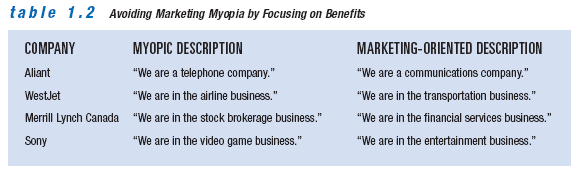 1-11
From Transaction-Based Marketing to Relationship Marketing
Focus is on developing customers into repeat, loyal customers—increasing the lifetime value of the customer
Goal is to move customer up the loyalty ladder:

			


Repeat customers are a source of “word-of-mouth” marketing
Advocate
 Loyal supporter
 Regular purchaser
 New customer
1-12
Developing Partnerships and Strategic Alliances
Relationship marketing also applies to business-to-business relationships with suppliers, distributors, and other partners
Strategic alliances Partnerships in which two or more companies combine resources and capital to create competitive advantages in the market
Example: Yahoo! and TiVo blending some of their services
Not-for-profits often raise awareness and funds through strategic partnerships
1-13
Eight Universal Marketing Functions
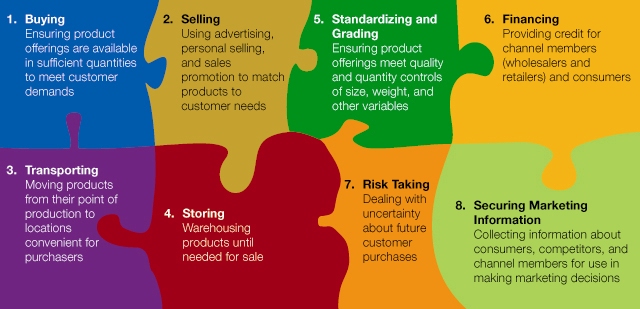 1-14
THANKYOU for Your Time!
Let’s look at Strategic Planning and the Marketing Process next
1-15